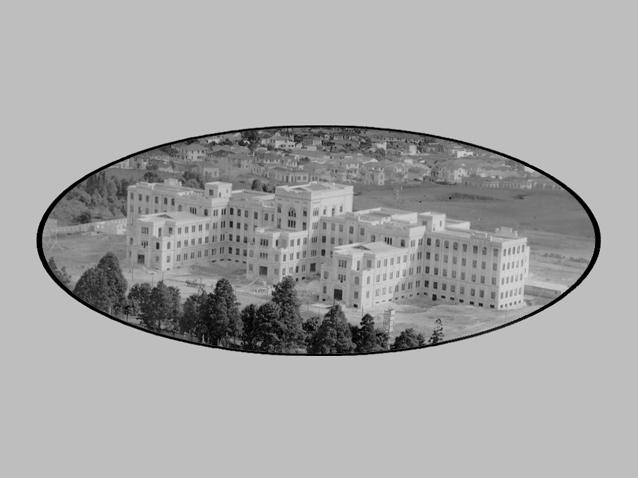 Disciplina: IMT5124-2 - Seminários sobre Vírus Persistência de importância em Saúde Pública
JORGE CASSEB- Professor Associado
INST. MEDICINA TROPICAL DE SP/
FACULDADE DE MEDICINA DA USP
Infecção latente
Alguns vírus podem ser eliminados pelo hospedeiro naturalmente… entretanto outros podem persistir….
Conceitos de persistência viral
Capacidade fixar no genoma
Inabilidade do sistema imune per si
Modulação da resposta imune
seleção de subtipos celulares ideais
Inibição das vias apoptóticas
Diferentes estados de uma célula infectada podem determinar  proteção ou susceptibilidade 

Exemplos?
Mecanismos de persistência viral
Infecção não produtiva: Herpes

Integração no genoma do hospedeiro: Retrovírus

Replicação contínua no hospedeiro: Flavivirus, Arena e poliovirus
Latência ?
Os vírus que não utilizam o núcleo da célula do hospedeiro não podem estabelecer infecções latentes nem modificar a cromatina para regular a sua expressão ao gênica. 
Entretanto, isso não impede de estabelecer infecções persistentes, como  exemplo o HCV
Prevenção da tradução
Os vírus utilizam tanto o próprio miRNAA como miRNA do hospedeiro para regular a expressão gênica, promovendo a manutenção da infecção..
ex. 
HSV-2
2. SV40 
3. HIV
Subversão das vias apoptóticas
Tempo de infecção
Infecção aguda: vírus necessita evitar apoptose das células infectadas apenas o tempo suficiente para produção de partículas infecciosas
Infecção persistente: O vírus suprime a apoptose por um tempo mais longo
Vias de sinalização
miRNAs virais vs miRNAs do hospedeiro ou;

Resulta na inibição da tradução de genes apoptóticos celulares
Exemplos de vírus persistentes e células alvos
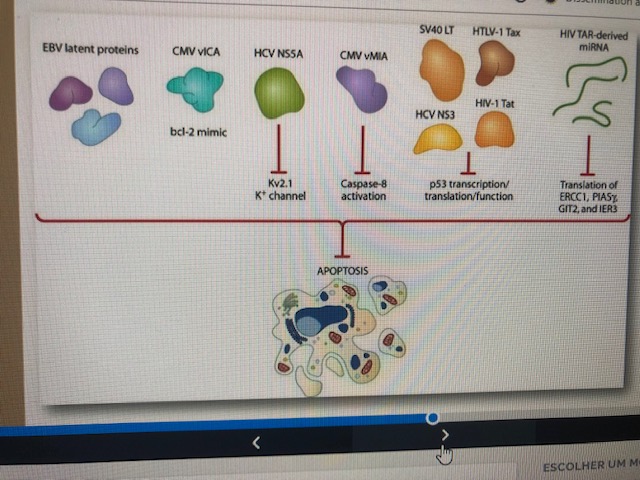 Evasão do sistema imune pelo vírus
Infecções agudas vs persistentes
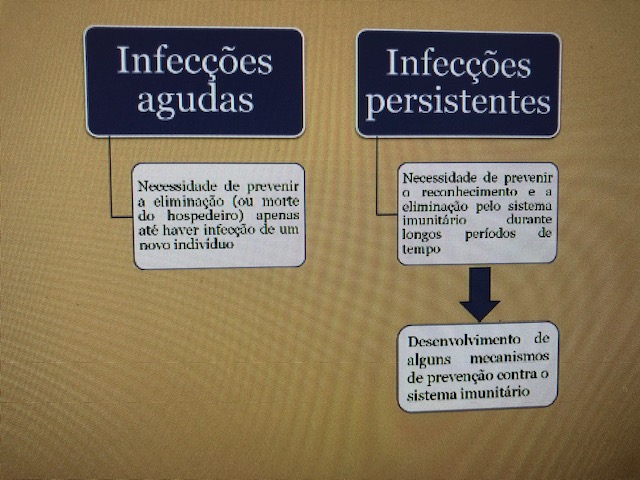 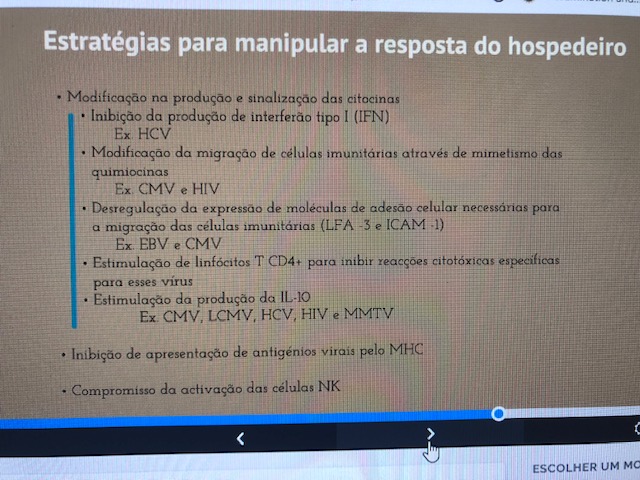 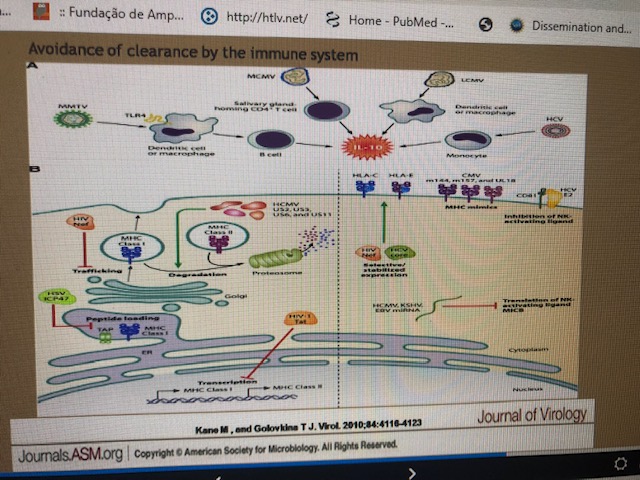 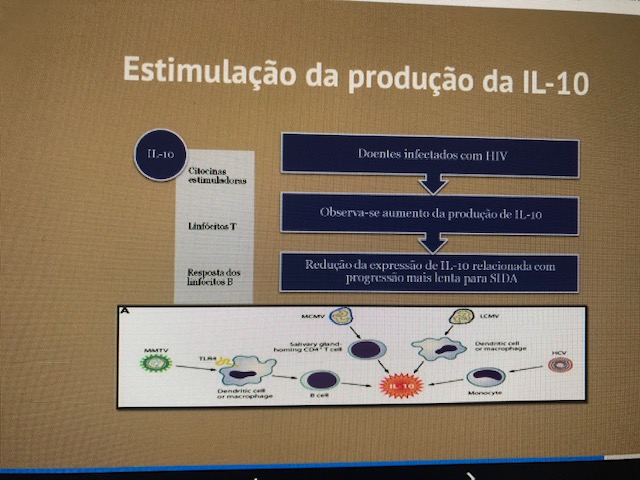 In inibição da apresentação de antígenos virais pelo MHC
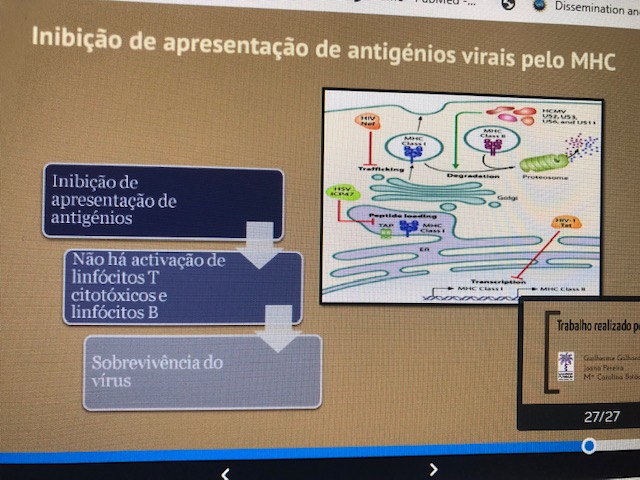 Modificação da cromatinas
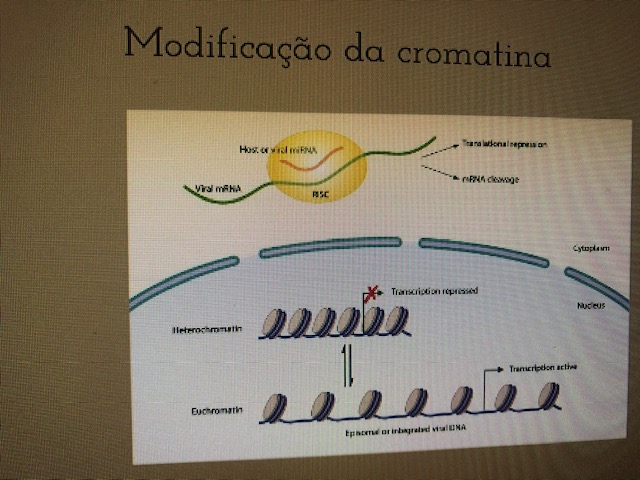 Comparative analysis of some characteristics among human retroviruses and human diploid cells
Casseb J et al. 2020
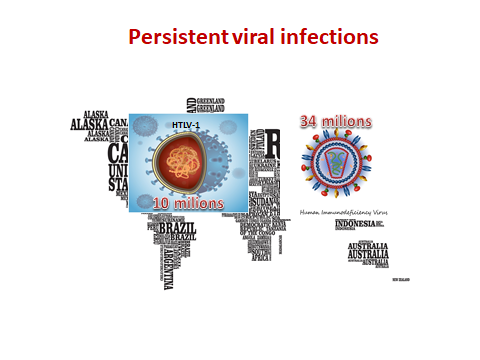 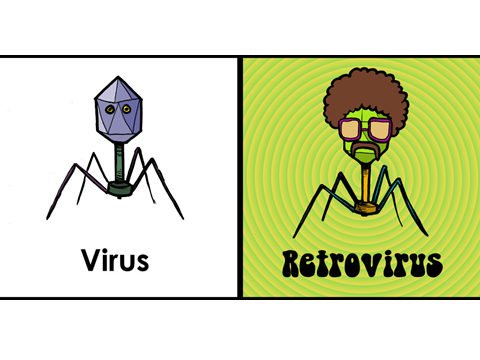 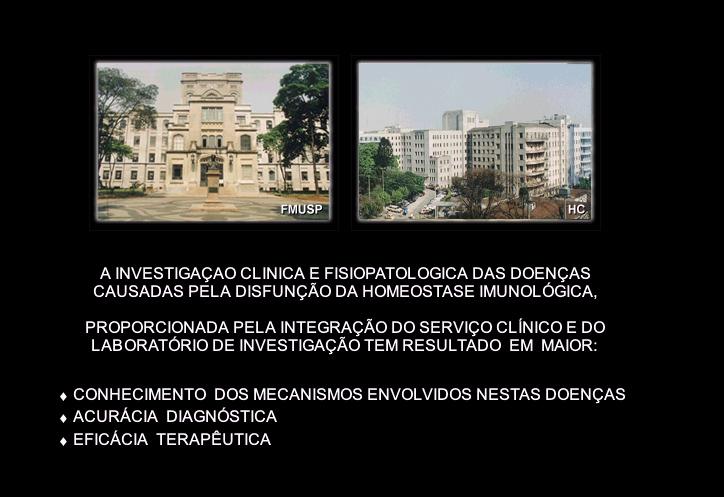 Universidade de São Paulo
Faculdade de Medicina/Instituto de Medicina Tropical/
Depart. Dermatologia
Laboratório de Investigação Médica Unidade 56 (LIM56)
www.napretrovirus.com
e-mail: jcasseb@usp.br